●●県●●町
●
●
内閣府、国土交通省、防衛省（自衛隊）等
国　環境省
（●●地方環境事務所）
全国知事会
災害廃棄物処理支援ネットワーク（D.Waste-Net）
全国市長会・町村会
災害廃棄物処理支援員（人材バンク）
●●県災害対策本部
●●県●●部●●課
〇〇県○○協会
災害廃棄物担当
●●協会
●●町災害対策本部
●●課（●●班）
●●町●●課（●●班）
●●一部事務組合
り災証明発行
災害ボランティア
協定発動、支援要請
受援窓口
●●係（●名）
▲▲一部事務組合
●●課（●●班）
●●係（●名）
体制を構築するため、支援を要請可能な災害支援協定の名称、協定締結先、連絡先（電話番号）を記載して下さい。
県が締結している協定も含めて記載してください。
災害用トイレ
避難所運営
※注：消防団の本来業務は消防補助（人命救助等）であるため、調整の上、業務の優先順位を踏まえて可能な範囲で災害廃棄物処理についても協力を得られると良い。
※注：道路・建物被害は災害廃棄物処理に係ることから、情報を集約すると考えられる土木・建設課を含めて体制を記載してください。
●●課（●●班）
設計、積算、工事発注
災害ボランティアセンター、地元消防団・水防団注
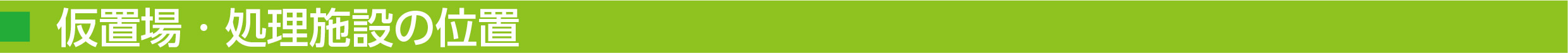 庁内関係各課や、災害時における他自治体の応援職員も分かるよう、仮置場や処理施設の位置図を掲載してください。
重機が配置される仮置場以外に、地区仮置場等も決まっている場合は追加してもらって構いません。
処理施設は、公共施設だけでなく、民間の産業廃棄物処理施設も掲載できれば追加してもらって構いません。
※１：面積の列は、敷地面積ではなく、災害廃棄物を仮置き可能な面積を記載。
※２：優先順位の列は、数字を記載。
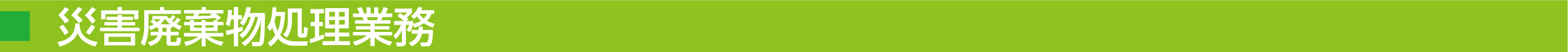 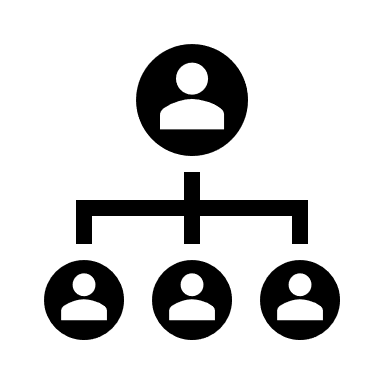 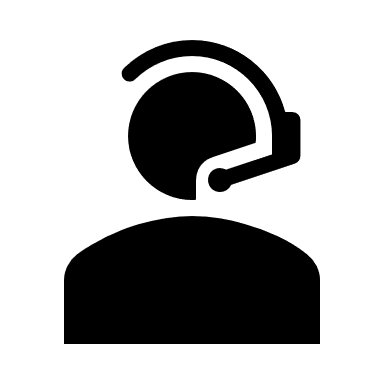 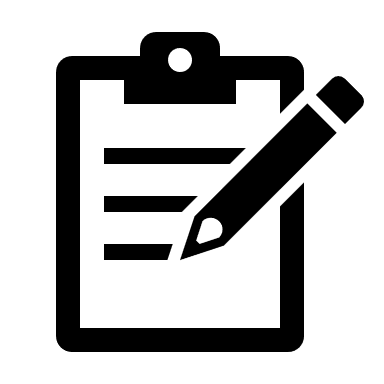 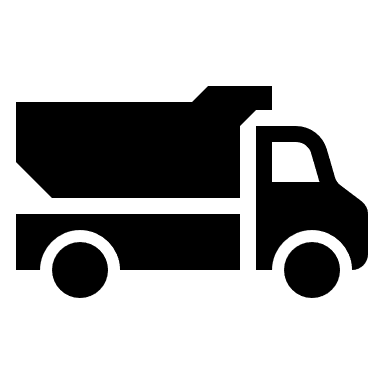 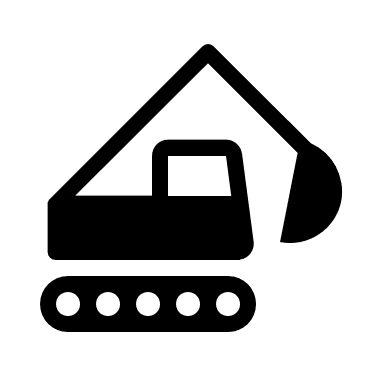 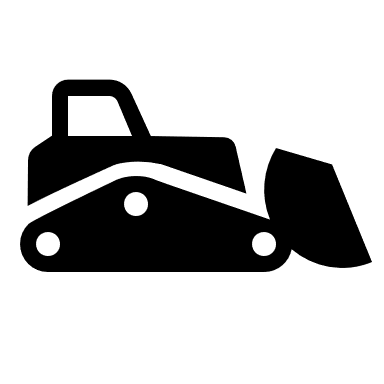 ※１　初動期：発災後数日間、応急対応前半：～３週間程度、応急対応後半：～３か月程度、復旧・復興：～３年程度
※２　自治体が設置した仮置場以外に自然発生的に片付けごみが集積された場所
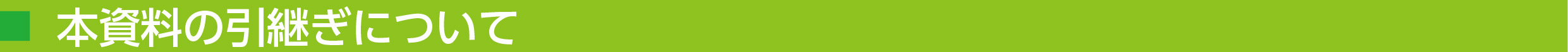 人事異動の際、後任職員に対して本資料の引継ぎを行ってください。引き継ぐ際は、資料の内容についても読み合わせを行ってください。
引継ぎ事項（伝言欄）
※以下は記載事例です。各自治体の事情に応じて修正してください。
本資料は、災害廃棄物処理業務及び処理体制の概要を示したものです。災害廃棄物処理計画ではありません。
次年度までに災害廃棄物処理計画を策定するよう指示が出ています。県の被害想定の更新にに合わせて地域防災計画（担当は●●課●●係の係長）の見直しも予定されていることから、地域防災計画と整合を図った災害廃棄物処理計画を策定することが必要です。
災害廃棄物処理の一部は、●●一部事務組合で処理することになると思いますが、組合及び構成市町村（●●市、●●町）と調整しながら計画を策定する必要があります。●●市は災害廃棄物処理計画を策定済ですが、●●町は未策定です。
仮置場の候補地は、本課内の案です。庁内で合意が得られているわけではありません。地域防災計画の改定の際に、防災課へ打診してみてください。
仮置場の資機材等を確保が課題です。本町では●●建設業協会と平成●●年に災害時支援協定を締結していますが、協定の締結時期が古いため、先方と協定書の内容確認をお願いします。
本資料は、引継ぎ前に必ず前任が点検して見直しを行い、後任に引き継いで下さい。
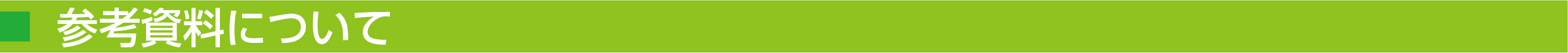 該当する「災害廃棄物対策指針_技術資料」
災害時初動対応を検討する際には、
「災害時の一般廃棄物処理に関する初動対応の手引き」や、
「災害廃棄物対策指針_技術資料」も参考にしてください。
技  7-1 「組織体制図（例）」
　　技  8-6 「協定の活用方法（例）」 
　　技14-2 「災害廃棄物等の発生量の推計方法」
　　技17-1 「必要資機材」
　　技17-3 「収集運搬車両の確保とルート計画に当たっての留意事項（片付けごみの回収戦略について）」
　　技18-3 「仮置場の確保と配置計画に当たっての留意事項」
　　技18-4 「仮置場の運用に当たっての留意事項」 
　　技19-1 「損壊家屋等の撤去と分別に当たっての留意事項」